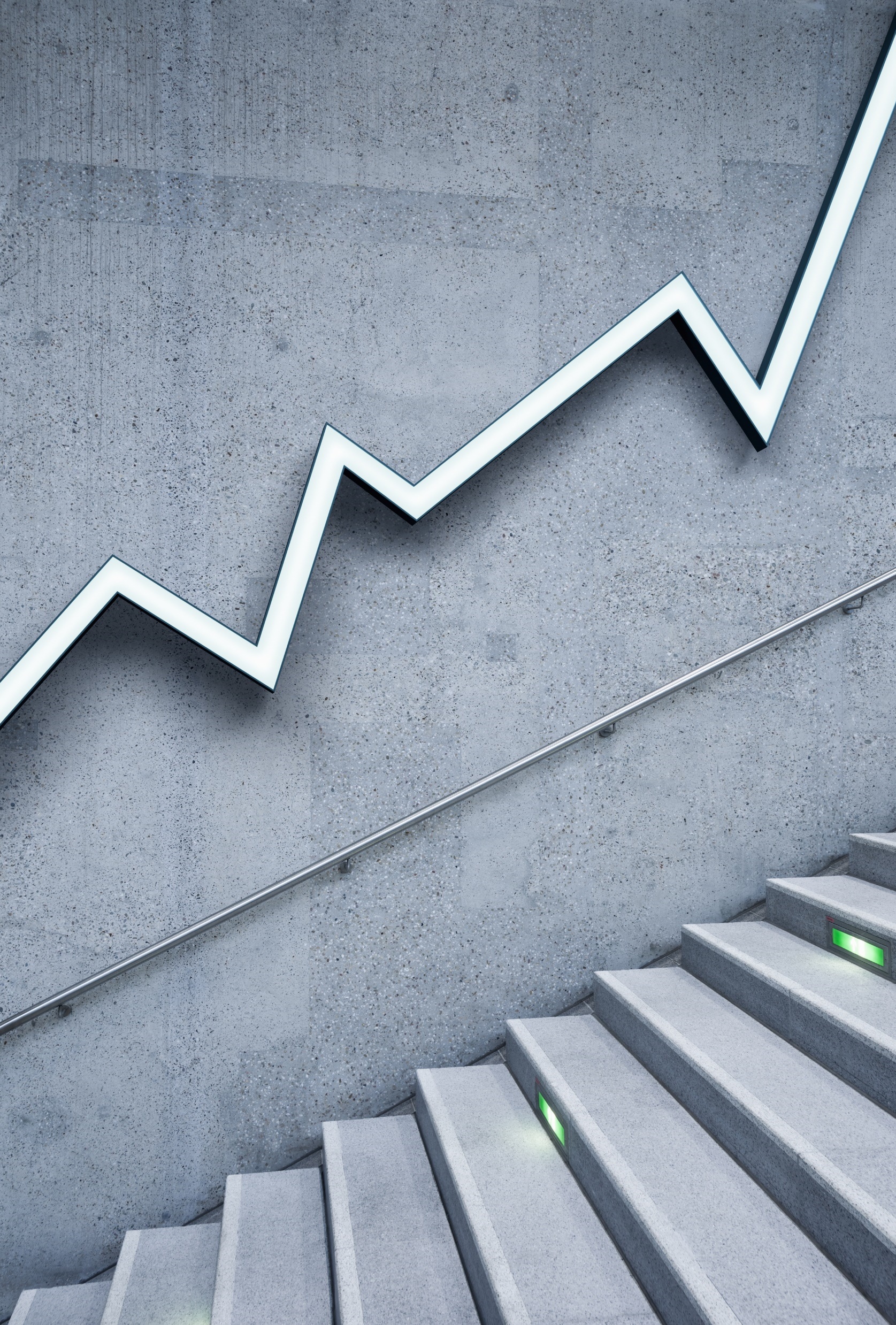 נטיית הפועל
גזרת הנחים